Part IB
Materials Science and Metallurgy
Course A: Metals & Alloys
Professor Harry Bhadeshia
Lecture 4: Solidification
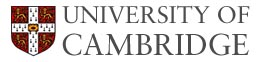 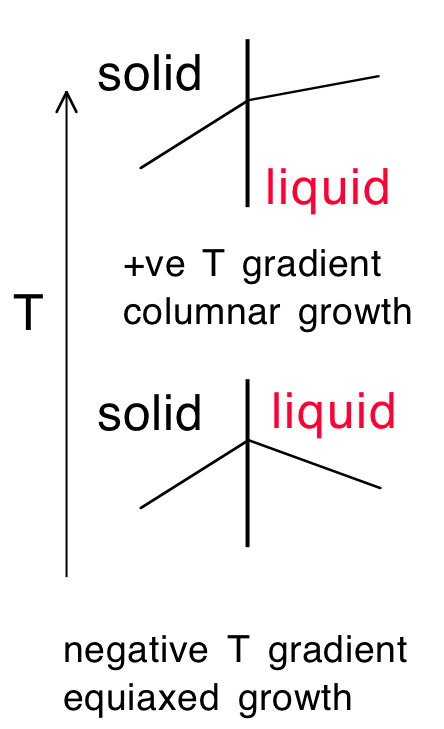 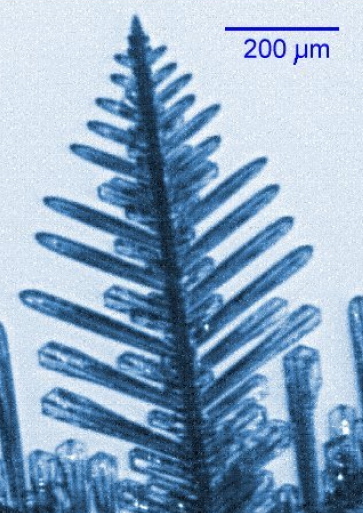 Constitutional supercooling
Cells and dendrites in alloys
Non-equilibrium solidification
Segregation
Banding
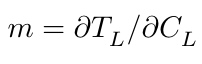 Consider steady-state solidification
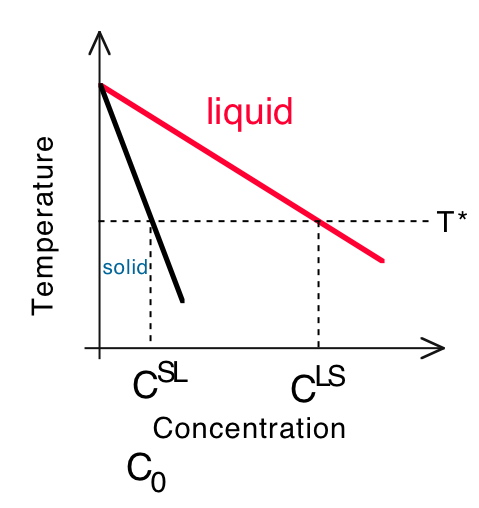 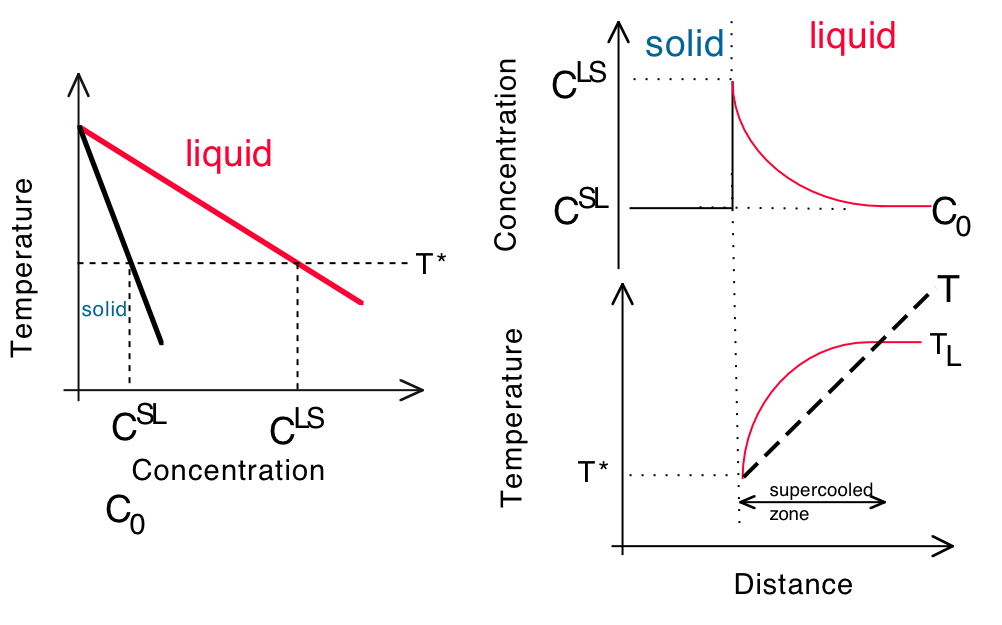 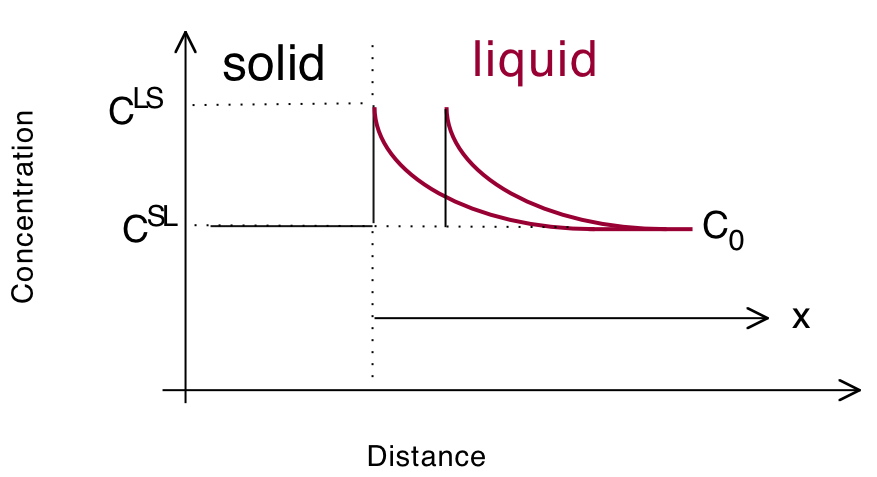 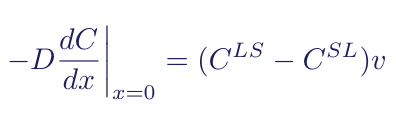 T
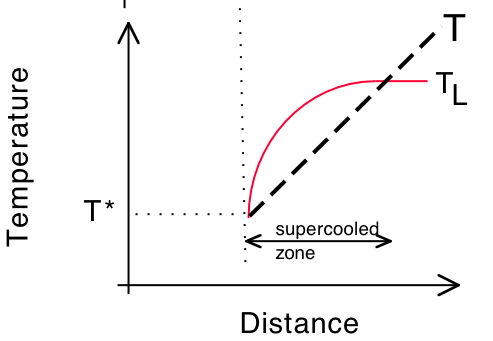 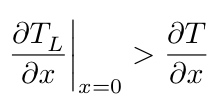 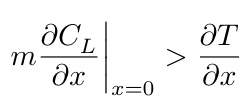 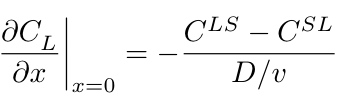 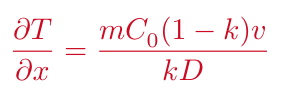 Vitali Pavlik of Aachen University
Professor Wilfried Kurz of the Swiss Federal Institute of Technology Lausanne
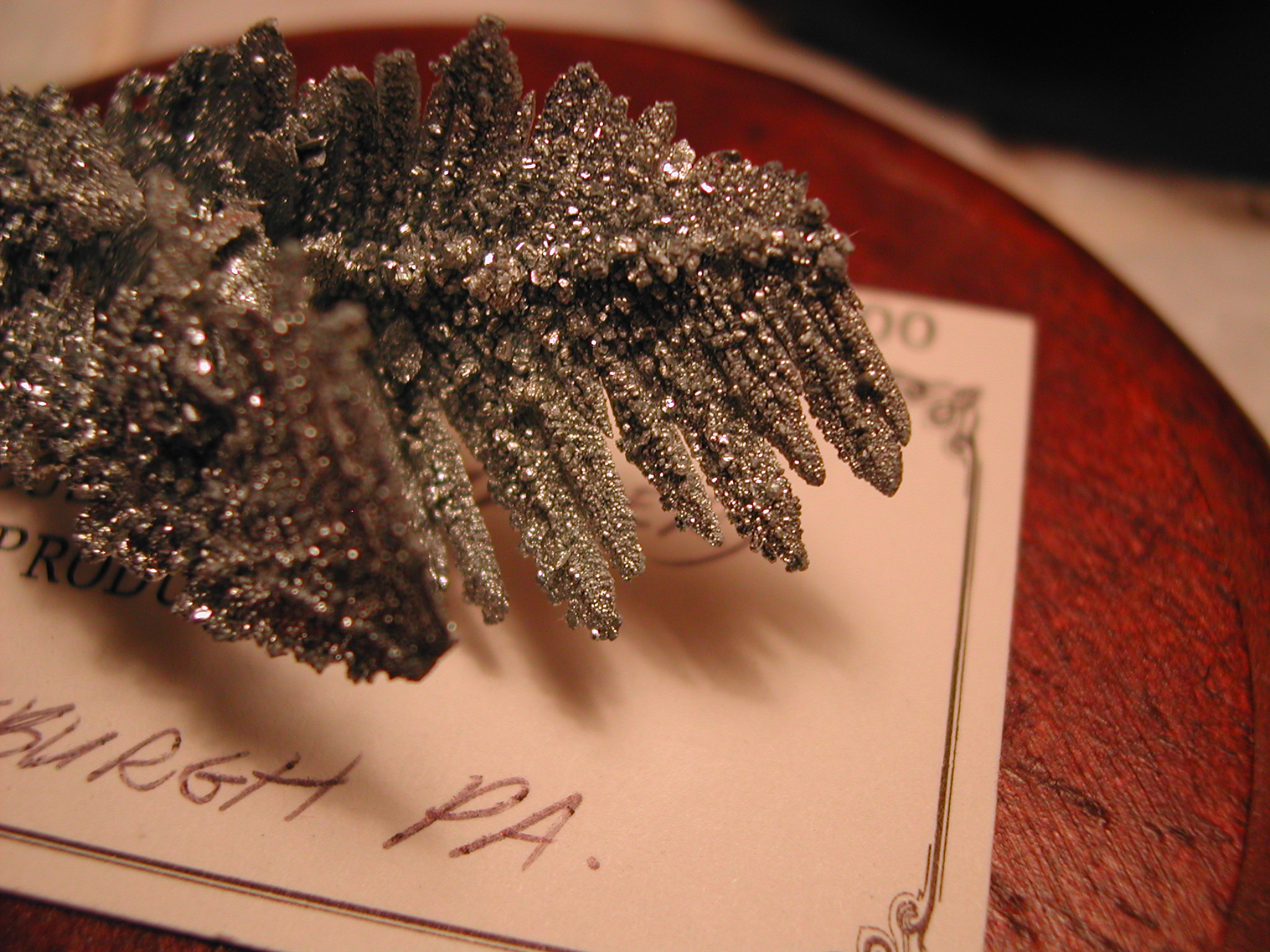 Dendrites of zinc rescued from partially solidified melt
Constitutional supercooling
Cells and dendrites in alloys
Non-equilibrium solidification
Segregation
Banding
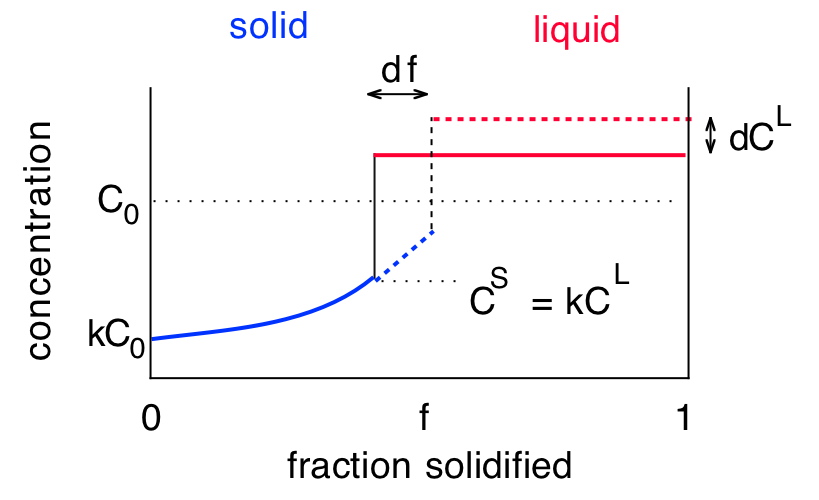 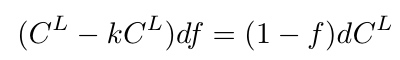 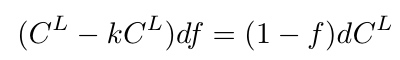 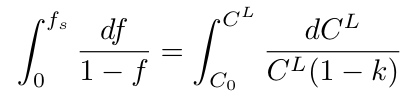 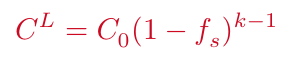 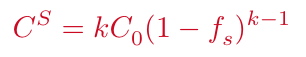 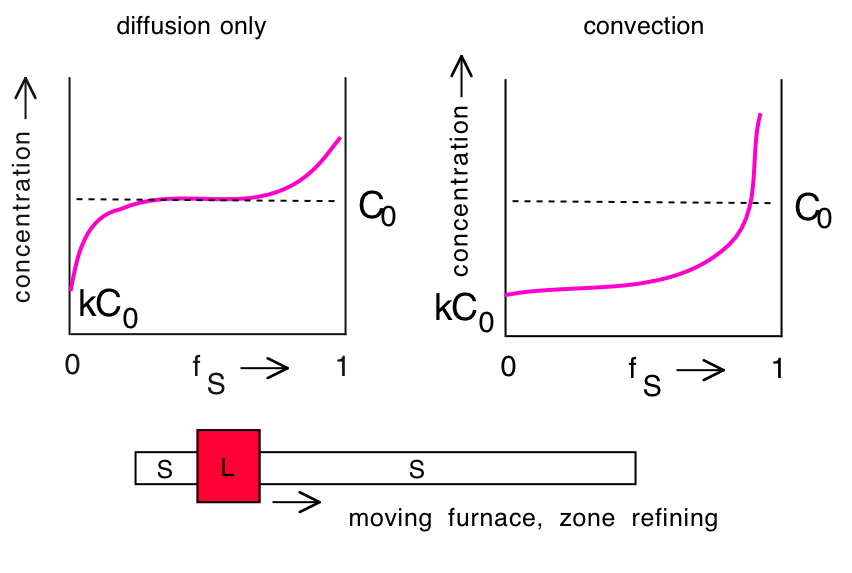 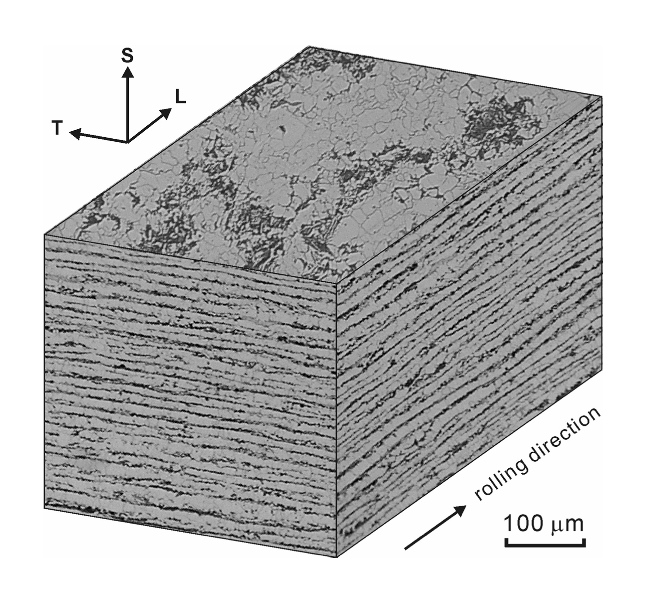 Korda et al., 2006
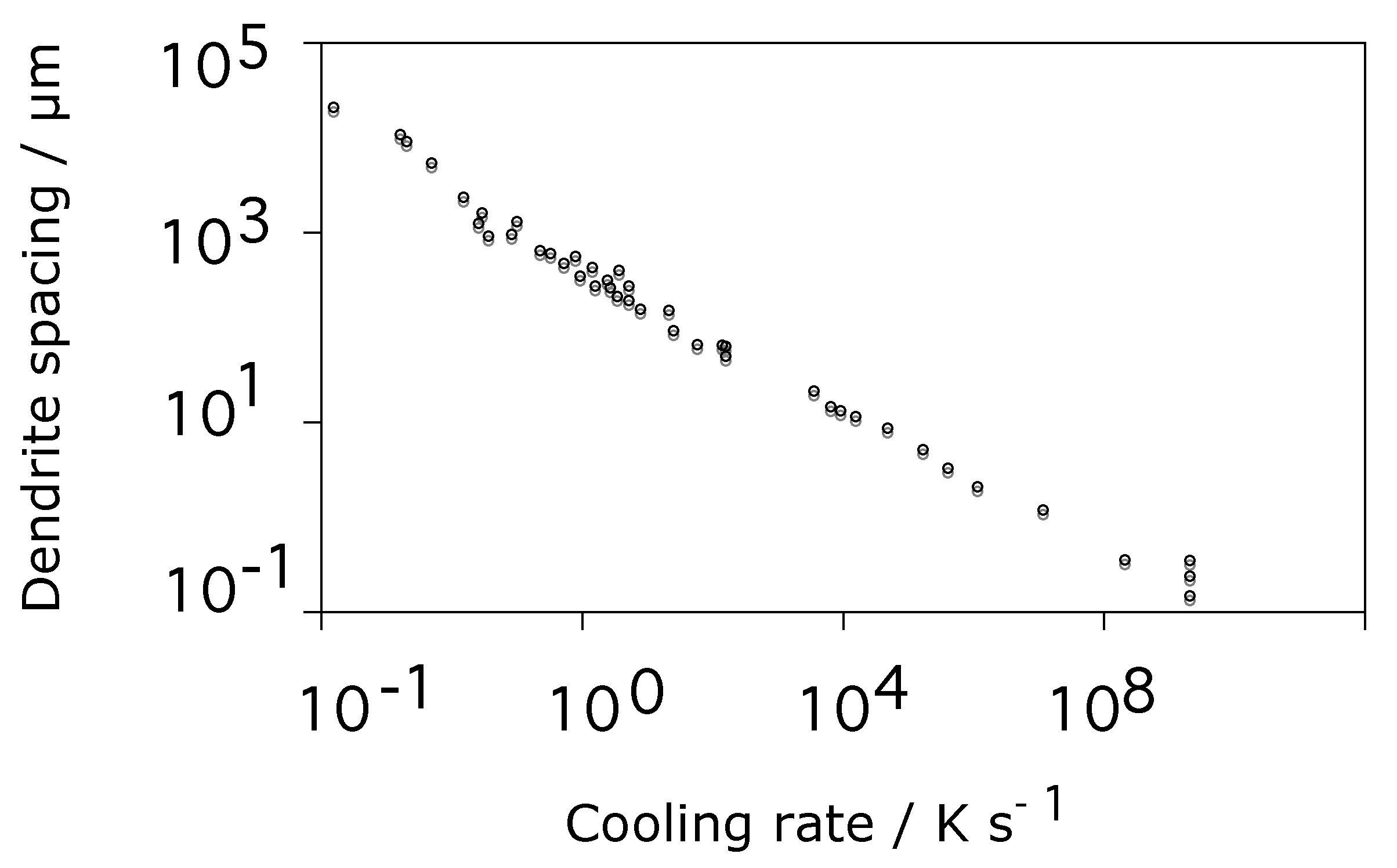 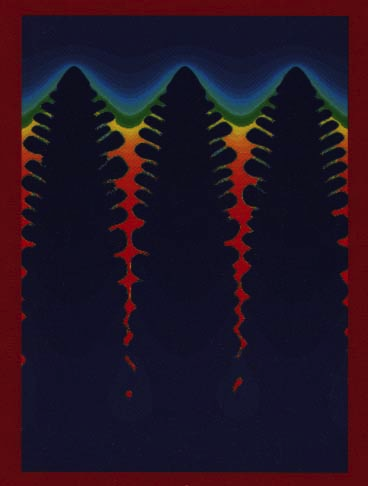 Data from H. Jones, 1982